Quatre événements en 2024 ont abouti à une percée majeure, à savoir l’intention de financer l’initiative « Evidence Synthesis Infrastructure Collaborative » (ESIC)
Sommet What Works Climate Solutions à Berlin, où une réflexion audacieuse sur la nécessité d’une série de synthèses vivantes à grande échelle, soutenues par l’IA, a commencé à émerger
Publication du consensus « SHOW ME the evidence », qui a permis aux principaux acteurs de décrire ensemble un avenir meilleur et a rassuré les bailleurs de fonds sur le fait qu’il s’agissait d’un problème de financement plutôt que d’un problème de ressources humaines
Global Evidence Summit à Prague, où les dirigeants de Campbell, Cochrane et JBI se sont engagés à collaborer avec une large coalition de partenaires pour concevoir et mettre en œuvre des améliorations significatives
Summit of the Future à New York, où une annonce décisive a été faite, déclenchant ainsi le processus de planification de la Evidence Synthesis Infrastructure Collaborative (ESIC) qui est en cours
Juin
9-12
Sept.
10-13
Sept.
23-24
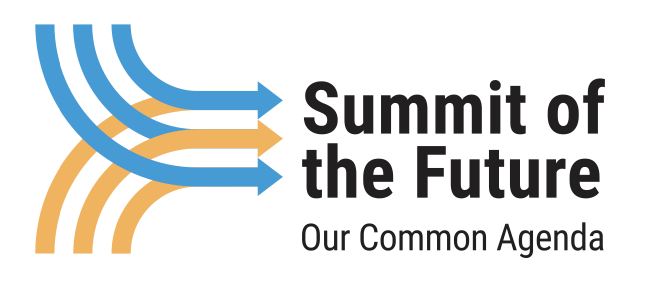 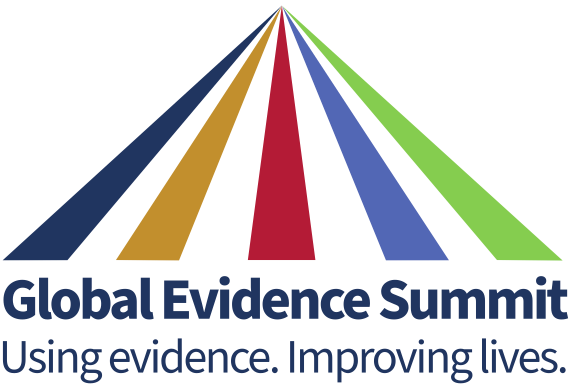 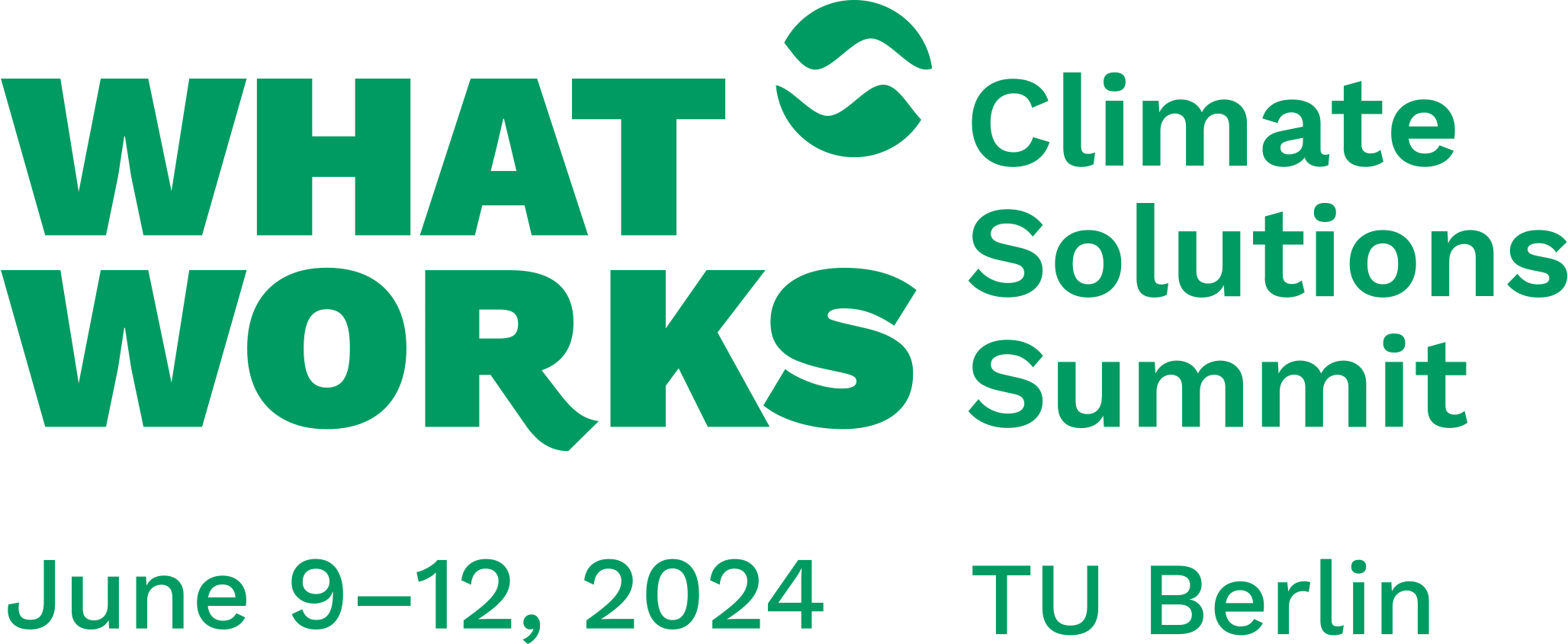 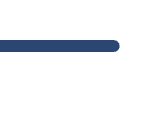 Sept.
4
Consensus “SHOW ME the evidence” est publié
1
Une déclaration de consensus a contribué à consolider les arguments en faveur du changement
SHOW ME the evidence: Caractéristiques d'une approche permettant de transmettre de manière fiable les données probantes issues de la recherche à ceux qui en ont besoin
Support systems locally (c’est-à-dire soutenir les systèmes locaux qui utilisent de nombreuses formes de données probantes pour répondre aux priorités locales) 
Harmonized efforts globally (c’est-à-dire des efforts harmonisés à l’échelle mondiale qui nous permettent d’apprendre plus facilement de ce qui se fait ailleurs dans le monde) 
Open-science approaches (c’est-à-dire des approches de « science ouverte » devenant la norme afin de mettre à profit de ce que les autres font)
Waste-reduction efforts (c’est-à-dire des efforts de réduction du gaspillage qui tirent le meilleur parti des investissements dans le soutien aux données probantes et dans la recherche)
Measured communications (c’est-à-dire des communications prudentes et délibérées qui clarifient ce que nous savons des données probantes existantes, et ce, avec toutes les réserves nécessaires)
Equity and efficiency (c’est-à-dire l’équité et l’efficacité dans tous les aspects de ce travail)
Disponible en sept langues (anglais, arabe, chinois, espagnol, français, japonais et portugais)

Co-publiée dans cinq revues (Campbell Collaboration, Cochrane, Collaboration for Environmental Evidence, Guidelines International Network et JBI)
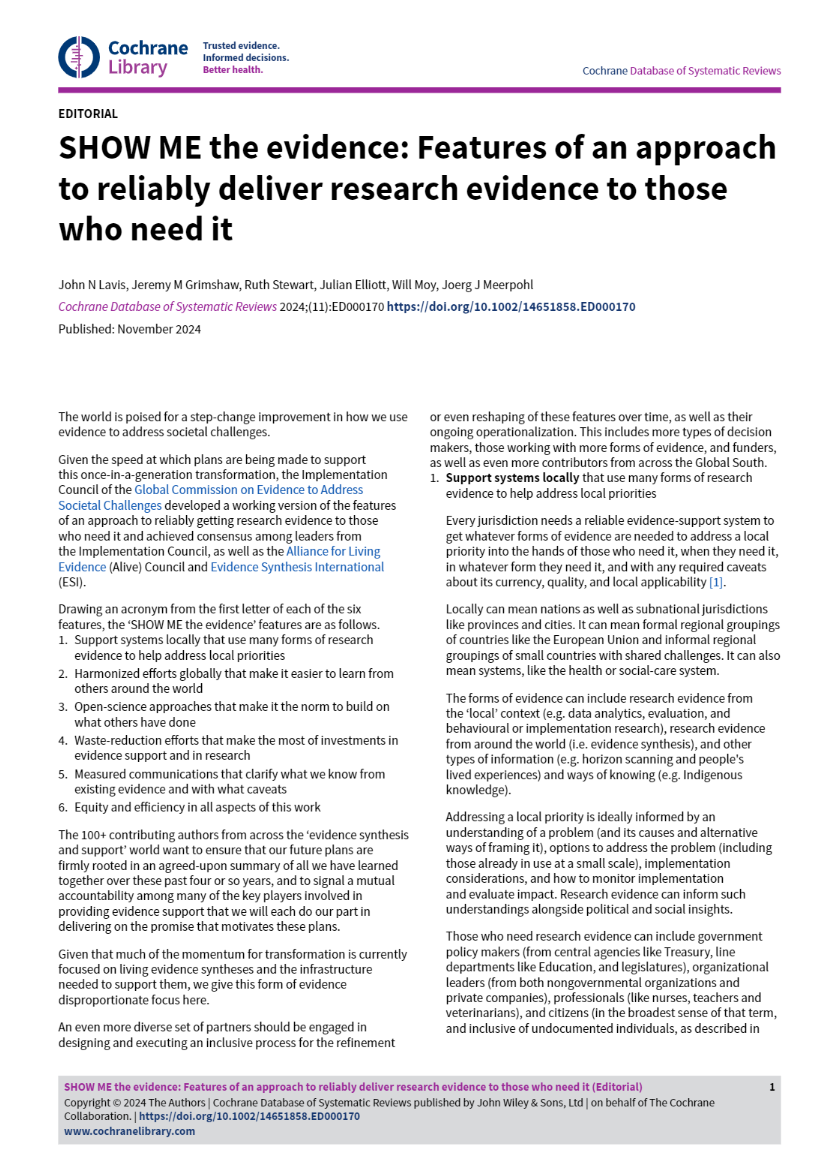 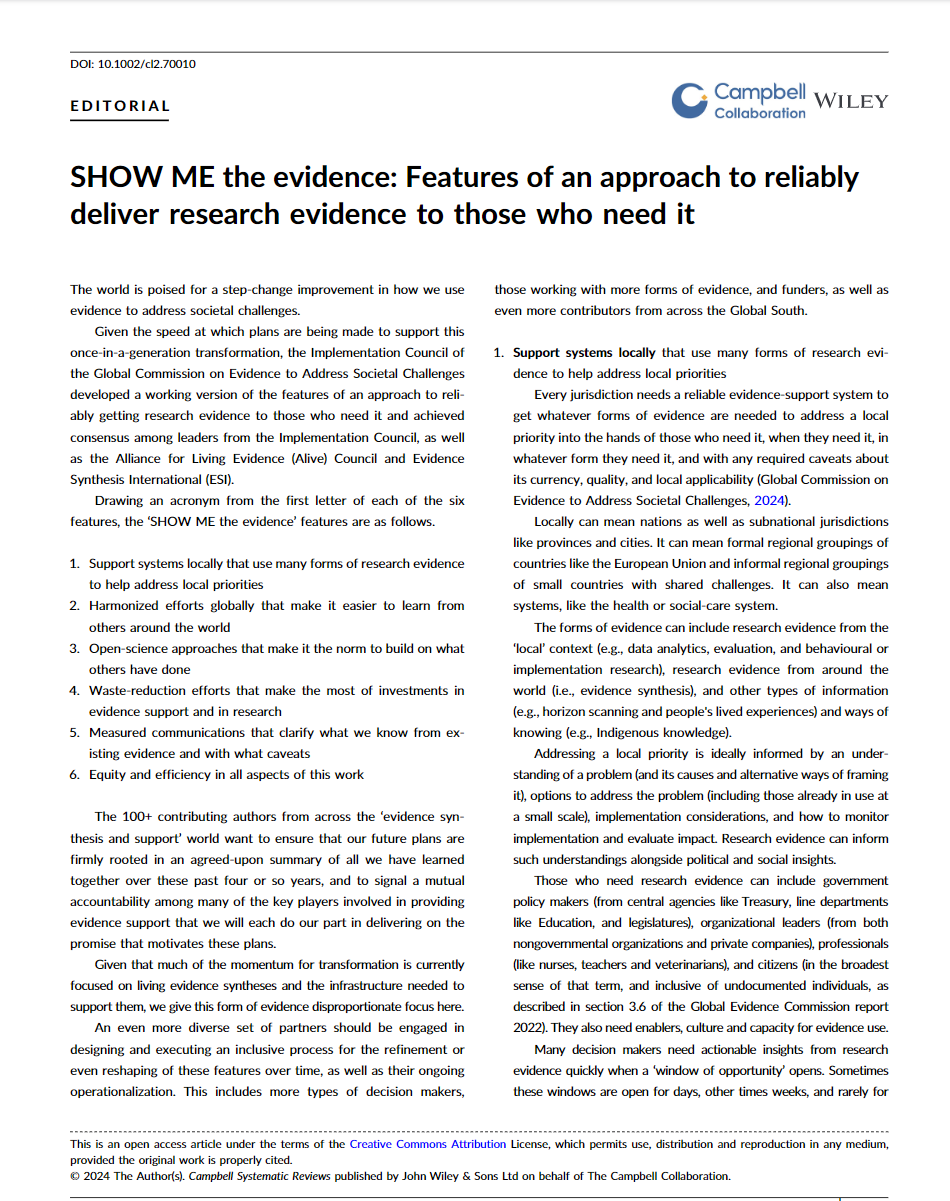 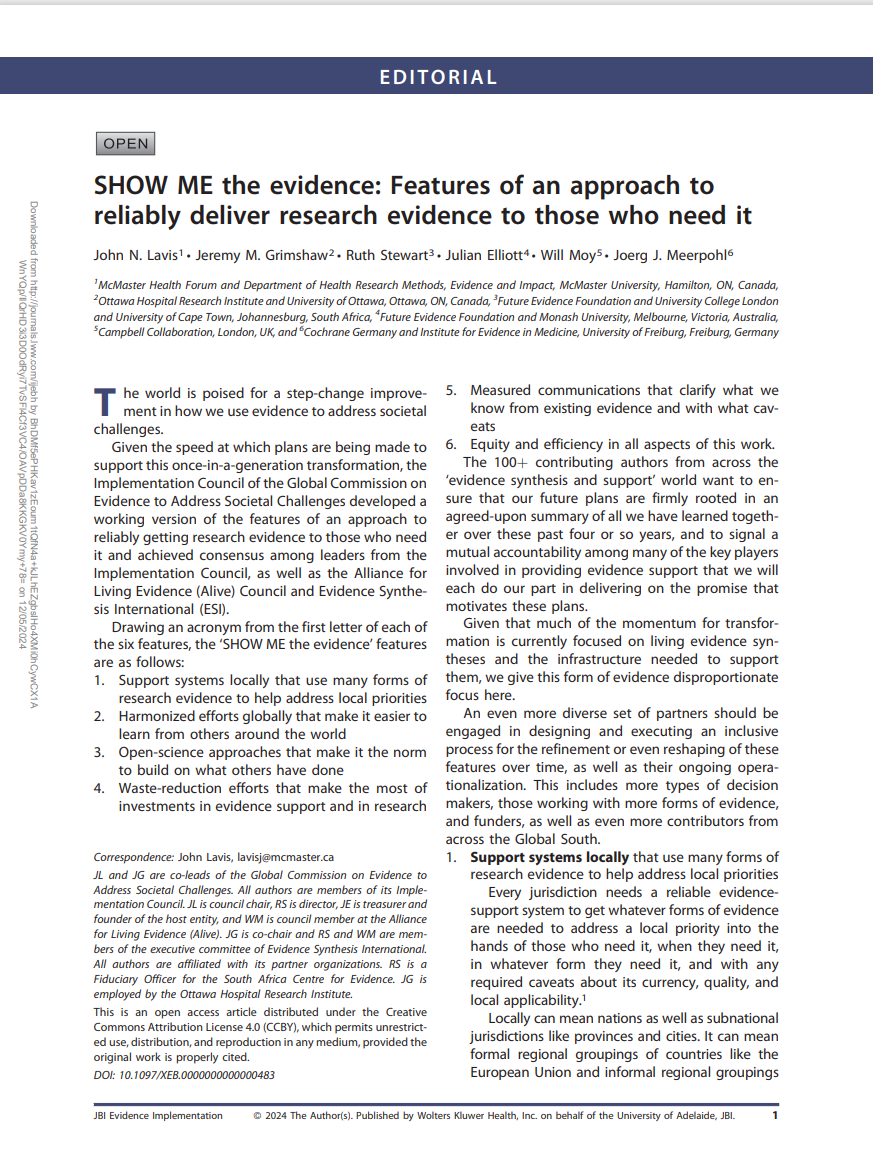 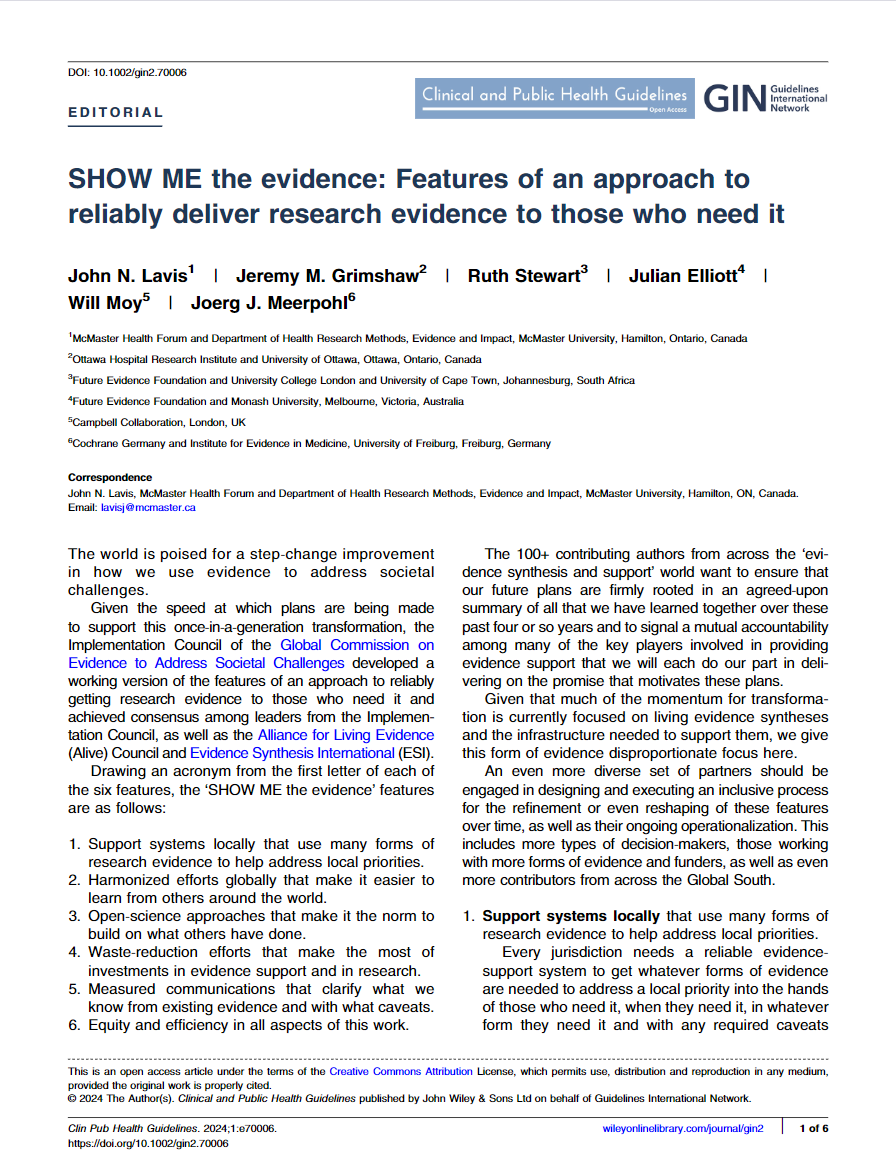 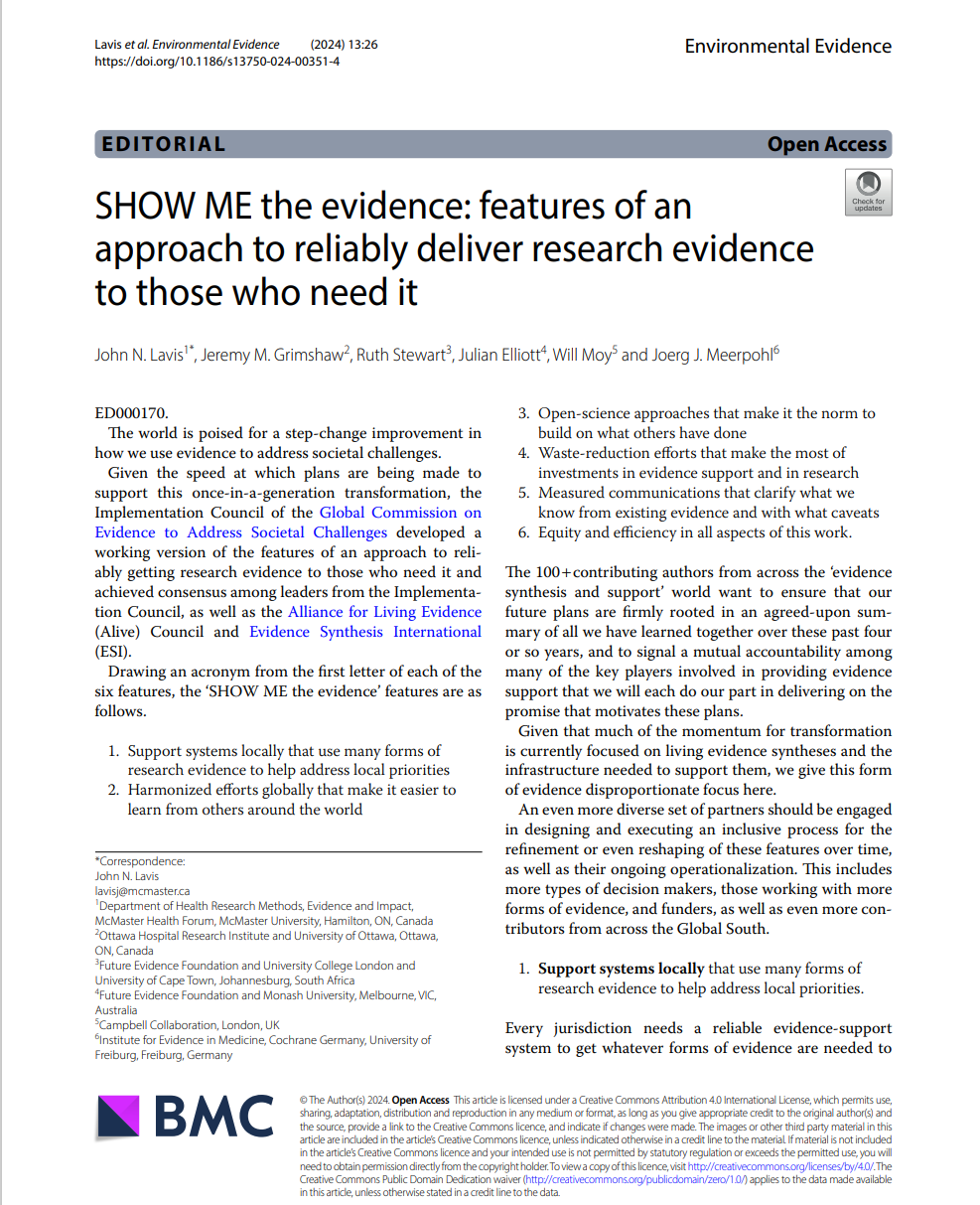 Des rapports, des articles, des annonces et des déclarations complémentaires ont alimenté une activité soutenue tant avant qu’après l’annonce de l’ESIC
3
Le processus de planification de l'ESIC adopte une approche d'impact collectif, en commençant par un accord sur un agenda commun pour l’infrastructure nécessaire
Exemples du secteur de l’éducation:
Meilleurs achats: GEEAP
Approches générales: EEF
Programmes de marque: IES WWC
Informations concrètes présentées de différentes manières pour différents décideurs, secteurs, régions et langues
[investissements futurs d'autres bailleurs de fonds]
Synthèses vivantes des données probantes
sur l'accélération des progrès vers les ODD
[Investissement UKRI de 11,5M£, qui ciblera également les éléments d'infrastructure 1 et 3]
Séries de synthèses vivantes des données probantes sur les priorités supplémentaires des ODD
[investissements actuels et futurs du Wellcome Trust (WT) dans ses 3 domaines de solutions]
Séries de synthèses vivantes des données probantes sur les ODD supplémentaires et autres priorités
[investissements futurs d'autres bailleurs de fonds]
Infrastructures [investissement WT de 45M£] : 1) engagement du côté de la demande ; 2) plateformes de partage et de réutilisation des données ; 3) utilisation sûre et responsable de l'IA [investissement WT de 10M£ dans l'IA] ; 4) innovation dans les méthodes et les processus ; 5) partage des capacités
4
Le processus de planification de l’ESIC impliquera de nombreuses catégories d’acteurs concernés, en particulier ceux désormais représentés dans les deux cercles de gauche et les deux cercles de droite
Soutenir les systèmes nationaux (et locaux) qui utilisent de nombreuses formes de données probantes pour aider à répondre aux priorités locales
Commission des quatre pays et groupes similaires Gouvernements nationaux (et locaux)
(y compris les bailleurs de fonds bilatéraux pour le développement)
Global SDGSynthesis Coalition Agences et bureaux des Nations Unies (et banques multilatérales, partenariats internationaux de financement et conseils consultatifs scientifiques)
Réseaux de courtiers de connaissances et de conseillers scientifiques 
Intermédiaires de données probantes
(ex.: AEN et HubLAC ; INGSA et RFICS)
Processus consultatifs et décisionnels
(ex.: impliquant les responsables de politiques et leaders d'organisations)
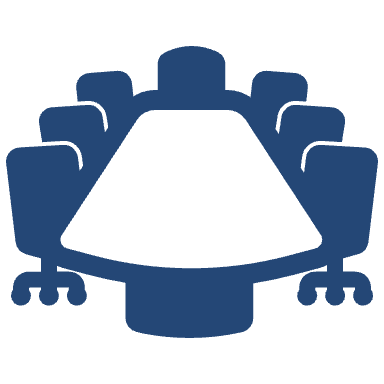 Plateformes d'apprentissage et d'amélioration
(ex.: soutien aux professionnels)
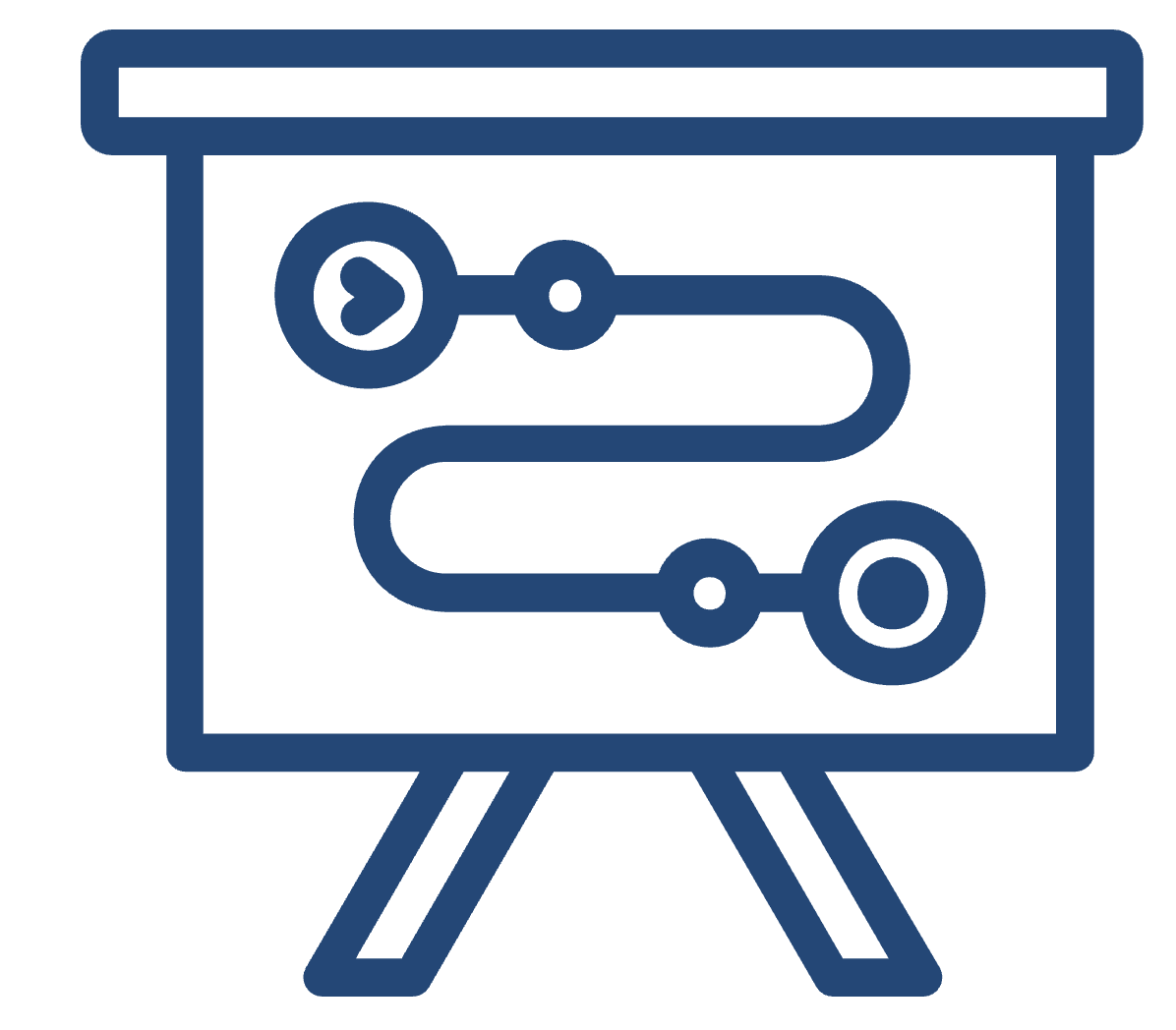 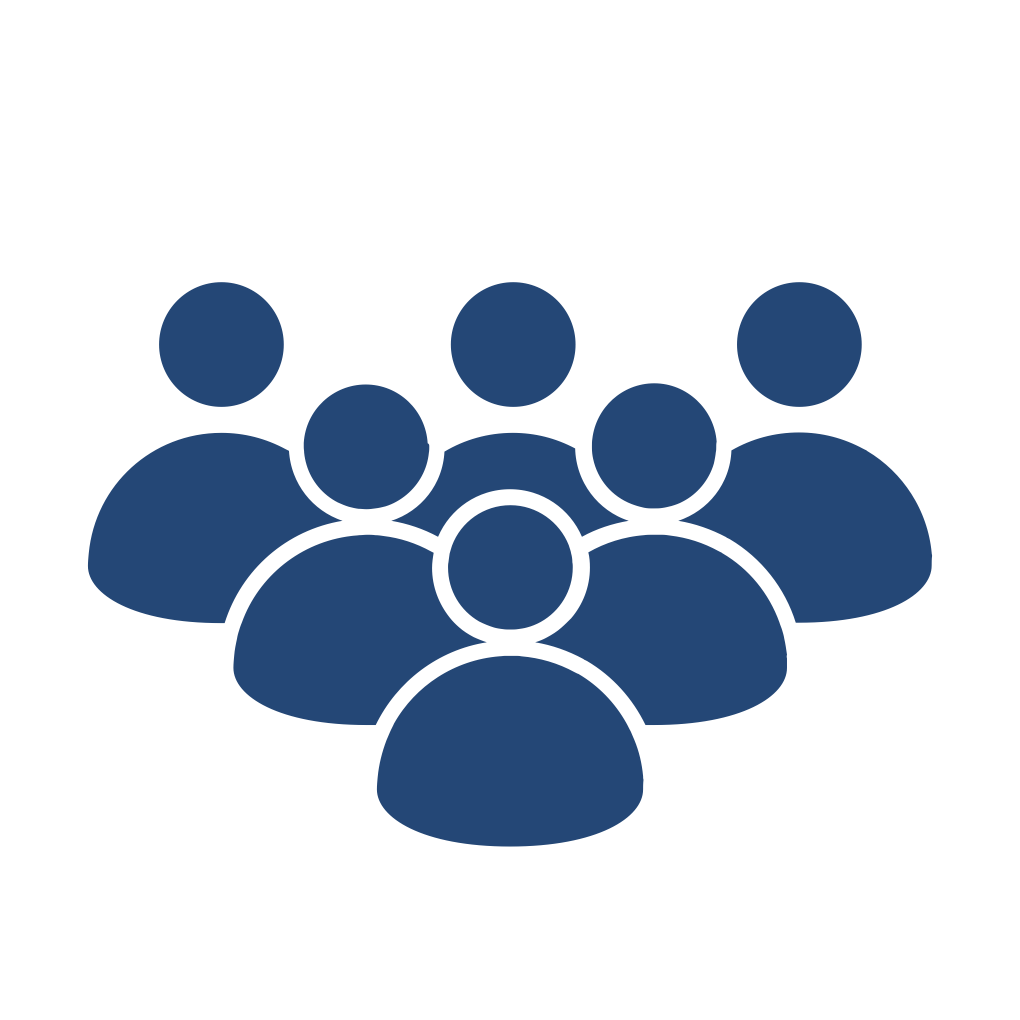 Initiatives d'engagement citoyen et communautaire
Groupe d'intérêt des bailleurs de fonds Bailleurs de fonds de la recherche (à la fois synthèse des données probantes et recherche primaire)
et autres types de bailleurs de fonds
Council of Boundary Spanners (CoBS) 
Groupes spécialisés en d'autres formes de données probantes (ex.: analyse de données, évaluation,
sciences comportementales)
Création d'une communauté mondiale de synthèse des données probantes Groupes de synthèse des données probantes
Entreprises technologiques susceptibles de contribuer à la technologie ou d'utiliser les données
Le processus de planification de l'ESIC est mené par cinq groupes de travail et un groupe de planification de la gouvernance, chacun d'entre eux préparera cinq documents pour lesquels ils solliciteront des commentaires